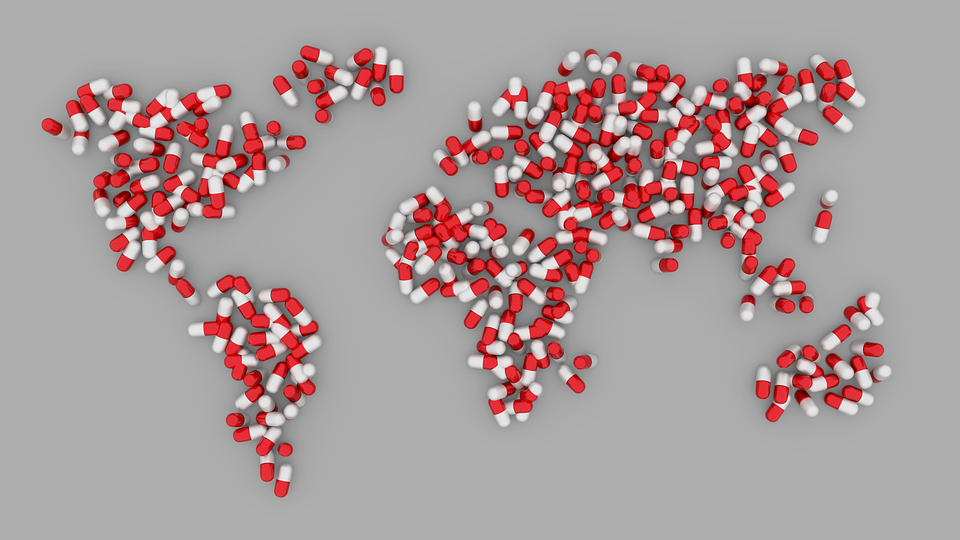 SALUD Y BIENESTAR
Lesson 1
[Speaker Notes: Image from: https://pixabay.com/de/illustrations/welt-karte-pille-erde-1185076/]
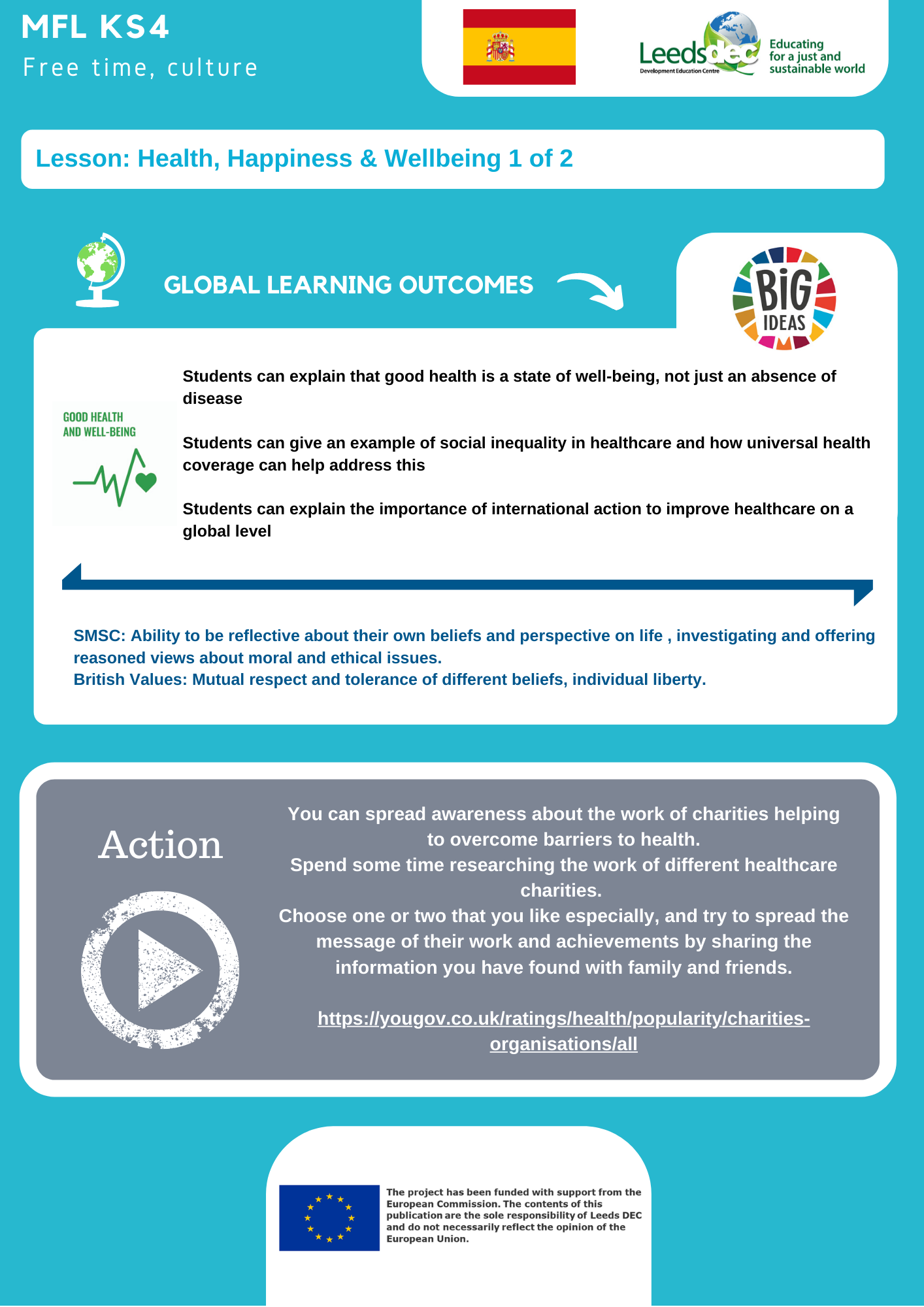 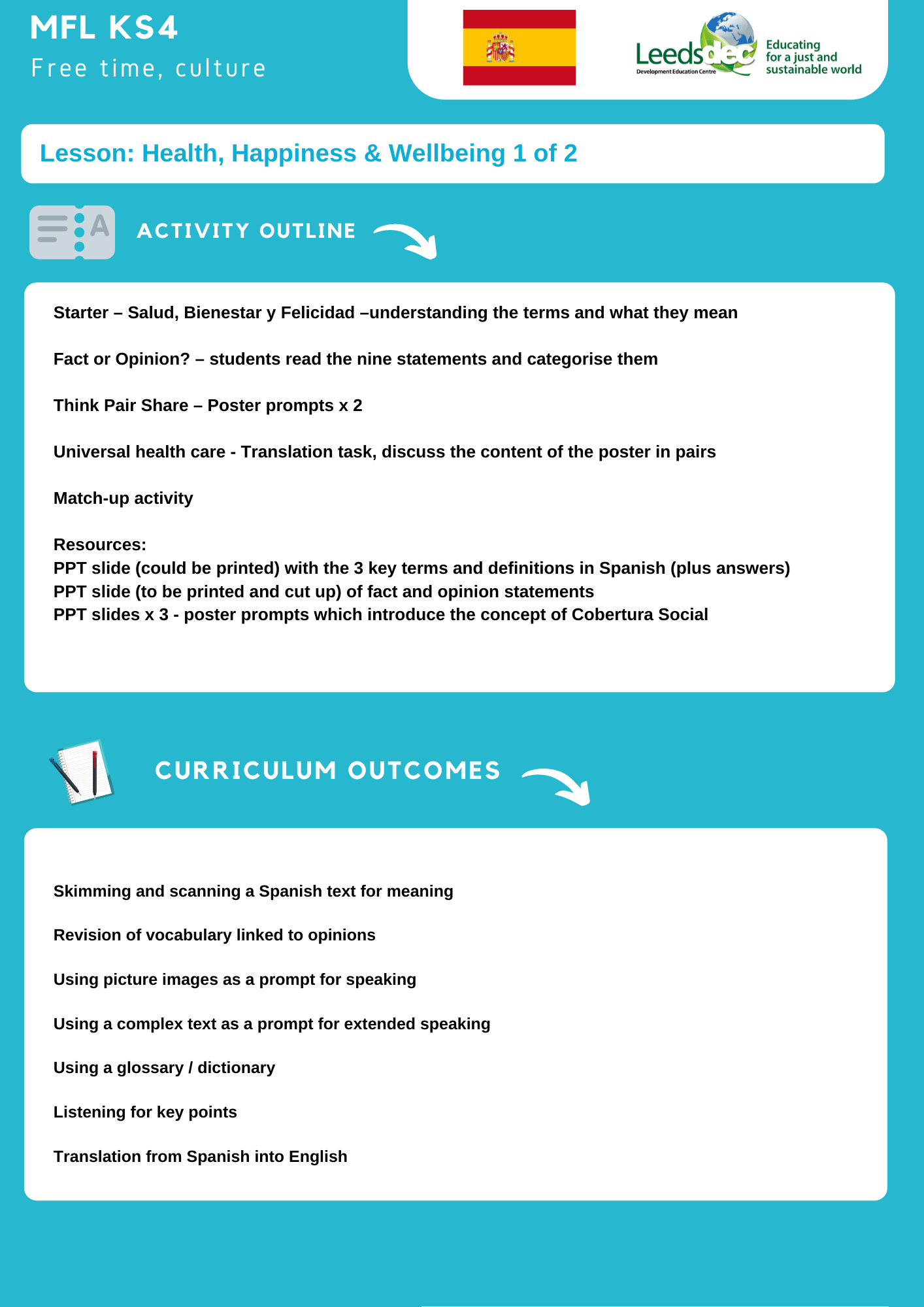 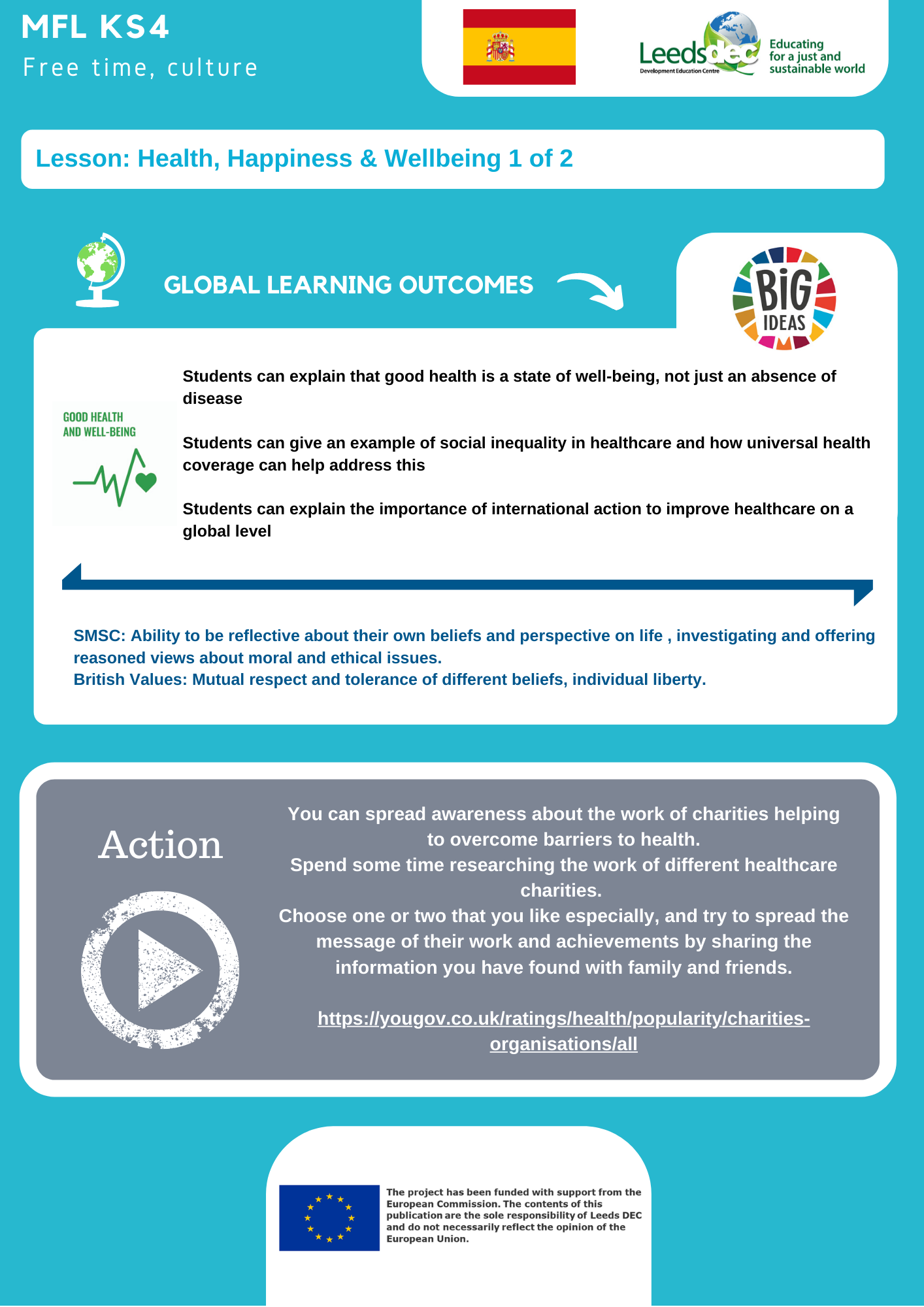 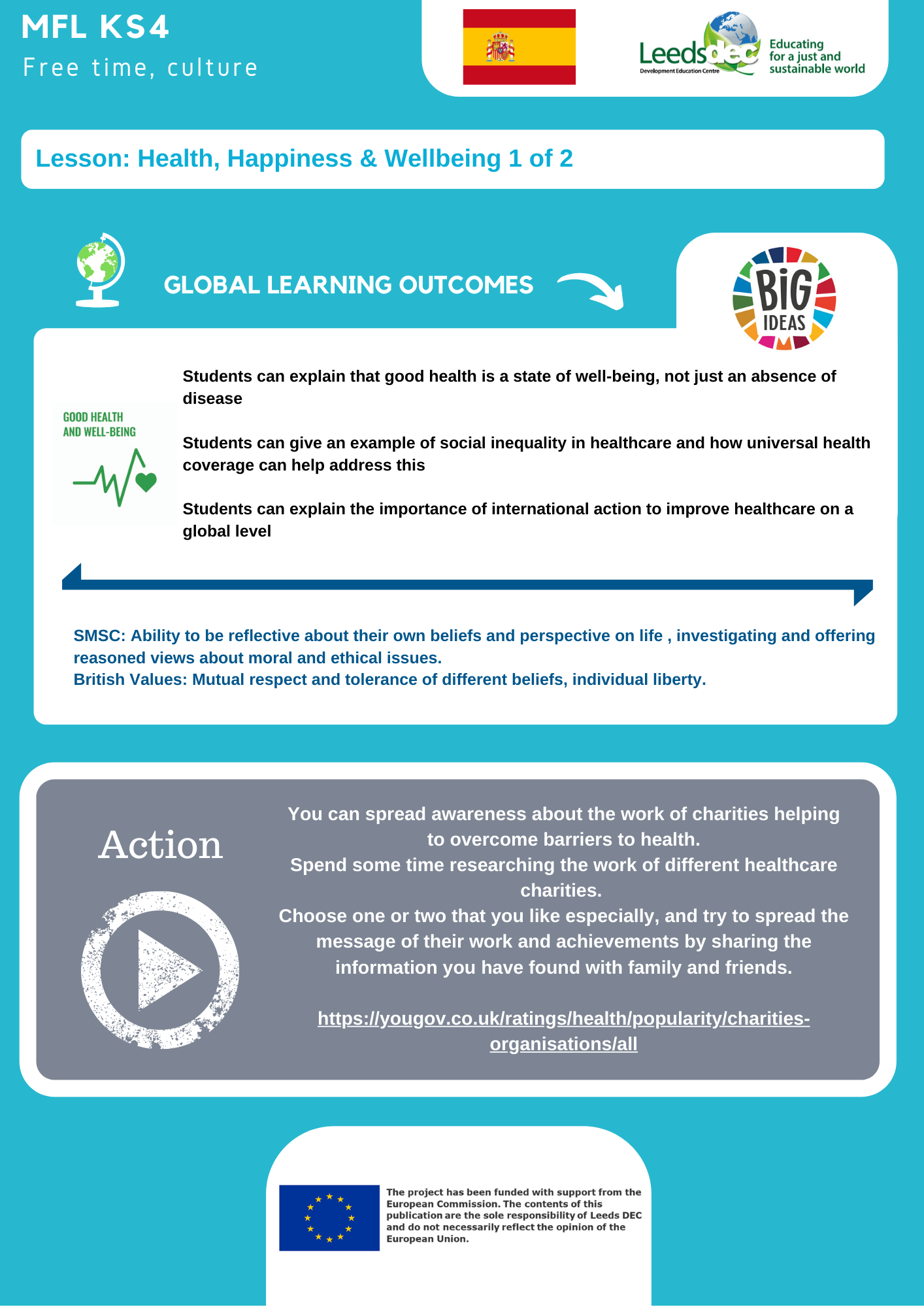 BELL WORK: Can you match the 3 key terms with the correct Spanish definition?
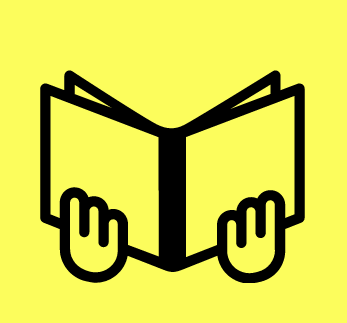 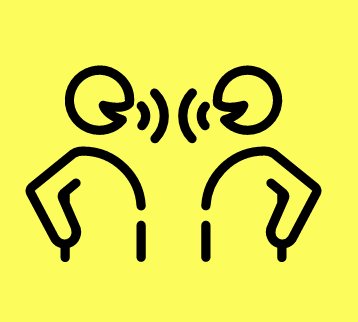 3 Un estado de estar bien física, mental y socialmente, y no solo consiste en la ausencia de una enfermedad o minusvalía.
1 Un estado de ánimo que proporciona satisfacción. Cualquier persona feliz siente placer, un sentimiento de alegría y satisfacción. Biológicamente, *** es el resultado de la actividad neuronal fluida, donde los factores internos y externos estimulan el sistema límbico.
2 El concepto de *** se refiere al conjunto de cosas que necesita para vivir bien, como: dinero para satisfacer las necesidades materiales, salud, tiempo libre y relaciones emocionales saludables.
A La salud	               B El bienestar		   C La felicidad
BELL WORK: Can you match the 3 key terms with the correct Spanish definition?
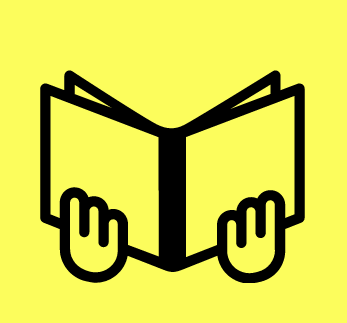 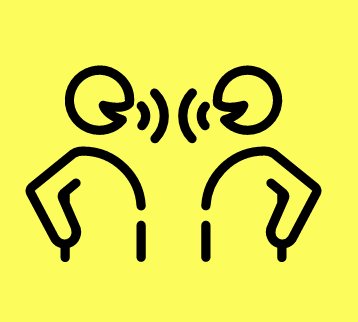 3 Un estado de estar bien física, mental y socialmente, y no solo consiste en la ausencia de una enfermedad o minusvalía.
La salud
1 Un estado de ánimo que proporciona satisfacción. Cualquier persona feliz siente placer, un sentimiento de alegría y satisfacción. Biológicamente, la felicidad es el resultado de la actividad neuronal fluida, donde los factores internos y externos estimulan el sistema límbico.
El concepto de bienestar se refiere al conjunto de cosas que necesita para vivir bien, como: dinero para satisfacer las necesidades materiales, salud, tiempo libre y relaciones emocionales saludables.
A La salud 3	 B El bienestar 2 	C La felicidad 1
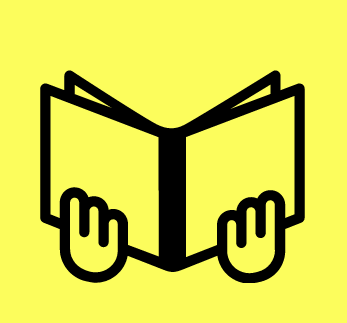 Opinión o hecho? Classify the sentences into two 						    categories: OPINION / FACT.
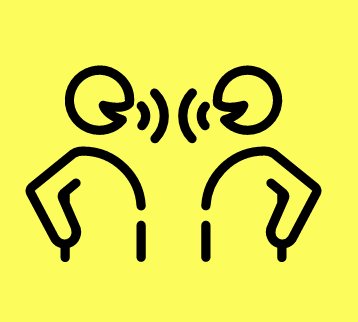 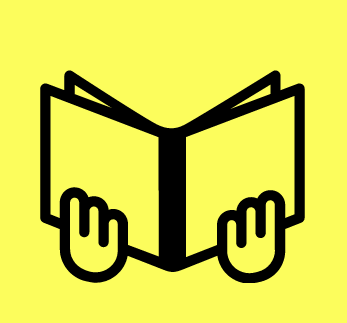 Opinión o hecho? Classify the sentences into two 						    categories: OPINION / FACT.
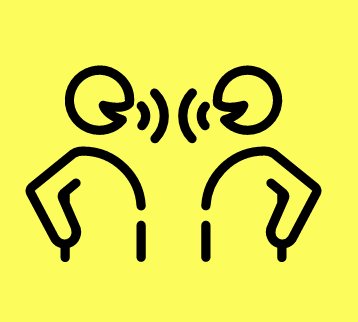 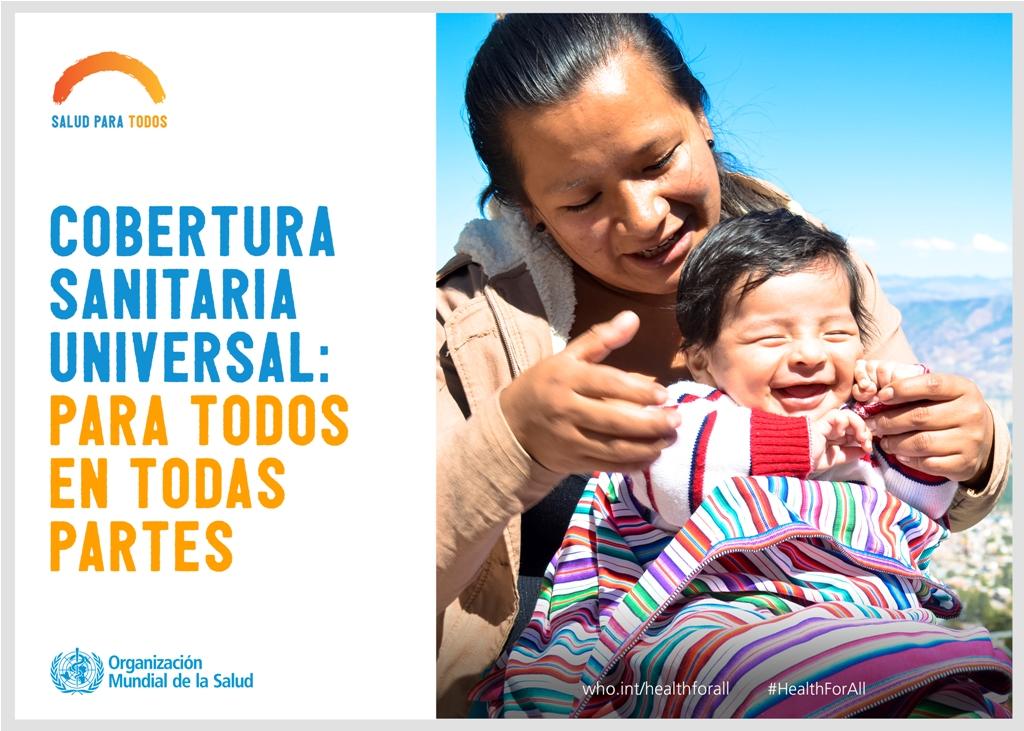 THINK - PAIR - SHARE: according to this poster, Who is CSU aimed at? 
A THE RICH  |  B THE POOR  |  C EVERYONE, EVERYWHERE
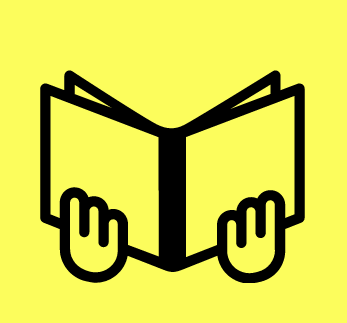 [Speaker Notes: http://www9.who.int/campaigns/world-health-day/2018/es/]
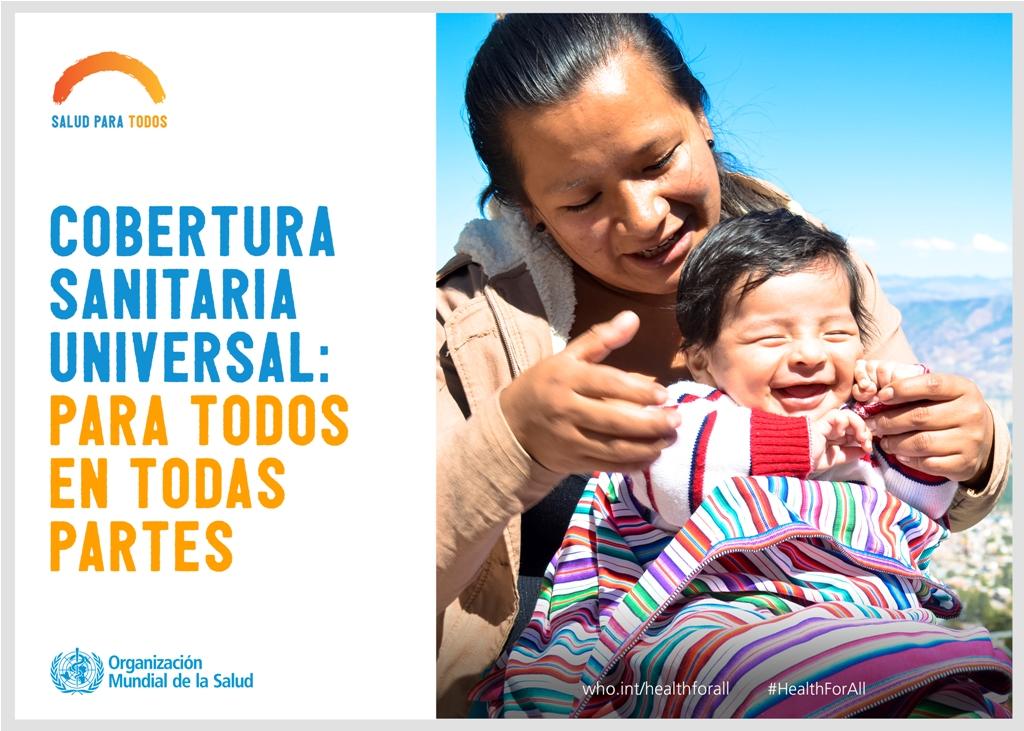 THINK - PAIR - SHARE: according to this poster, Who is CSU aimed at? 
A THE RICH  |  B THE POOR  |  C EVERYONE, EVERYWHERE
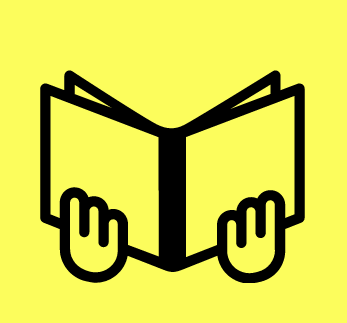 [Speaker Notes: http://www9.who.int/campaigns/world-health-day/2018/es/]
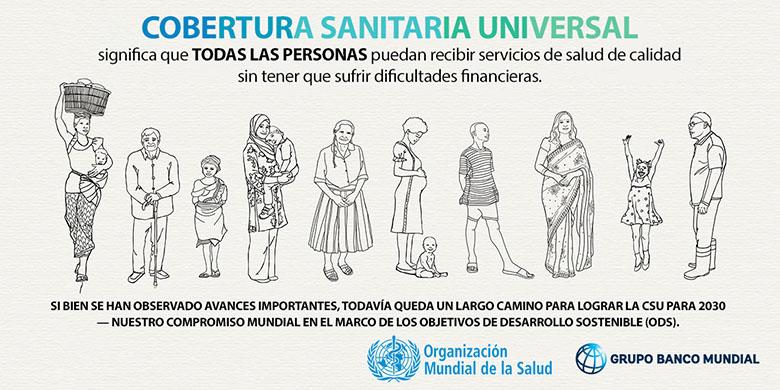 En grupos pequeños, discutid esta imagen.  Si necesitáis ayuda, utilizad un diccionario.
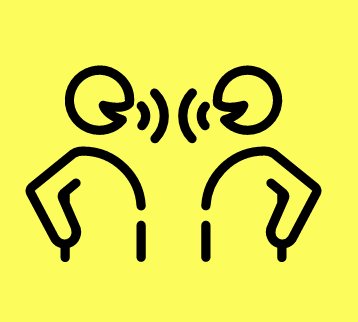 [Speaker Notes: https://blogs.worldbank.org/es/voices/sin-salud-para-todos-no-podremos-poner-fin-la-pobreza-en-2030]
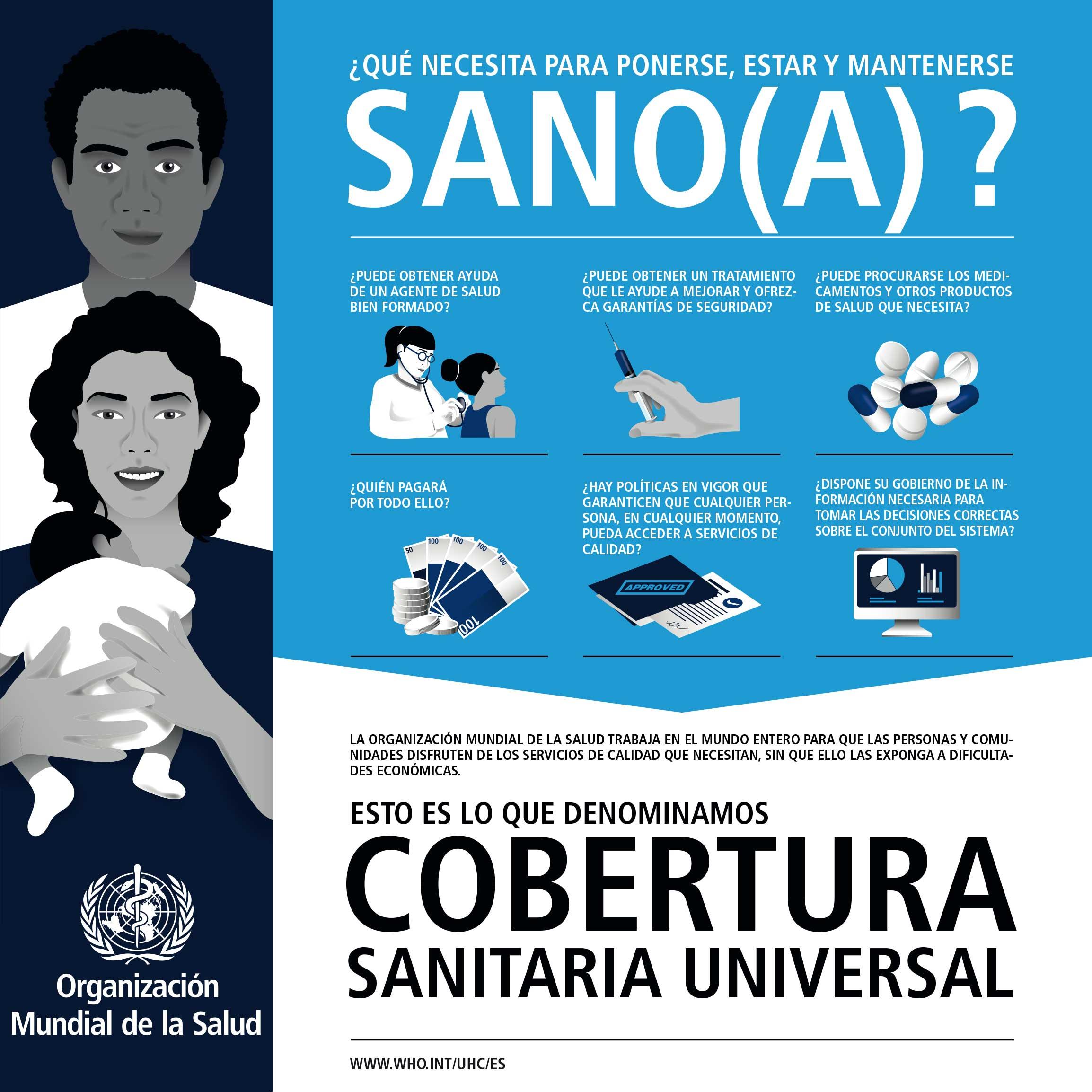 Empareja las letras con los números
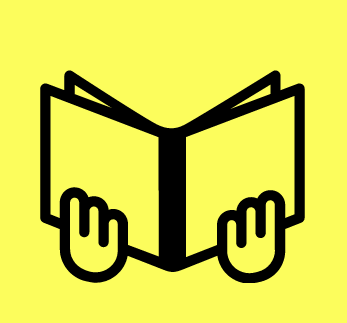 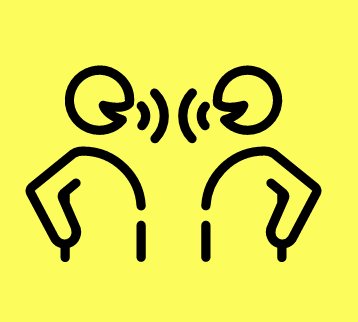 Ejemplo : who should pay? = 4
A Can you get hold of medicine and other  products you need?
B Are there policies which allow everyone to have access at any given moment to quality services?
C Can you get a quality treatment that helps you to get better?
D Can you consult a qualified health professional?
E Does your government have the necessary information to enable you to make good health decisions?
2
3
1
4
5
6
[Speaker Notes: Teacher note for students: Cobertura sanitaria universal refer to Universal Health Coverage
https://www.who.int/universal_health_coverage/es/]
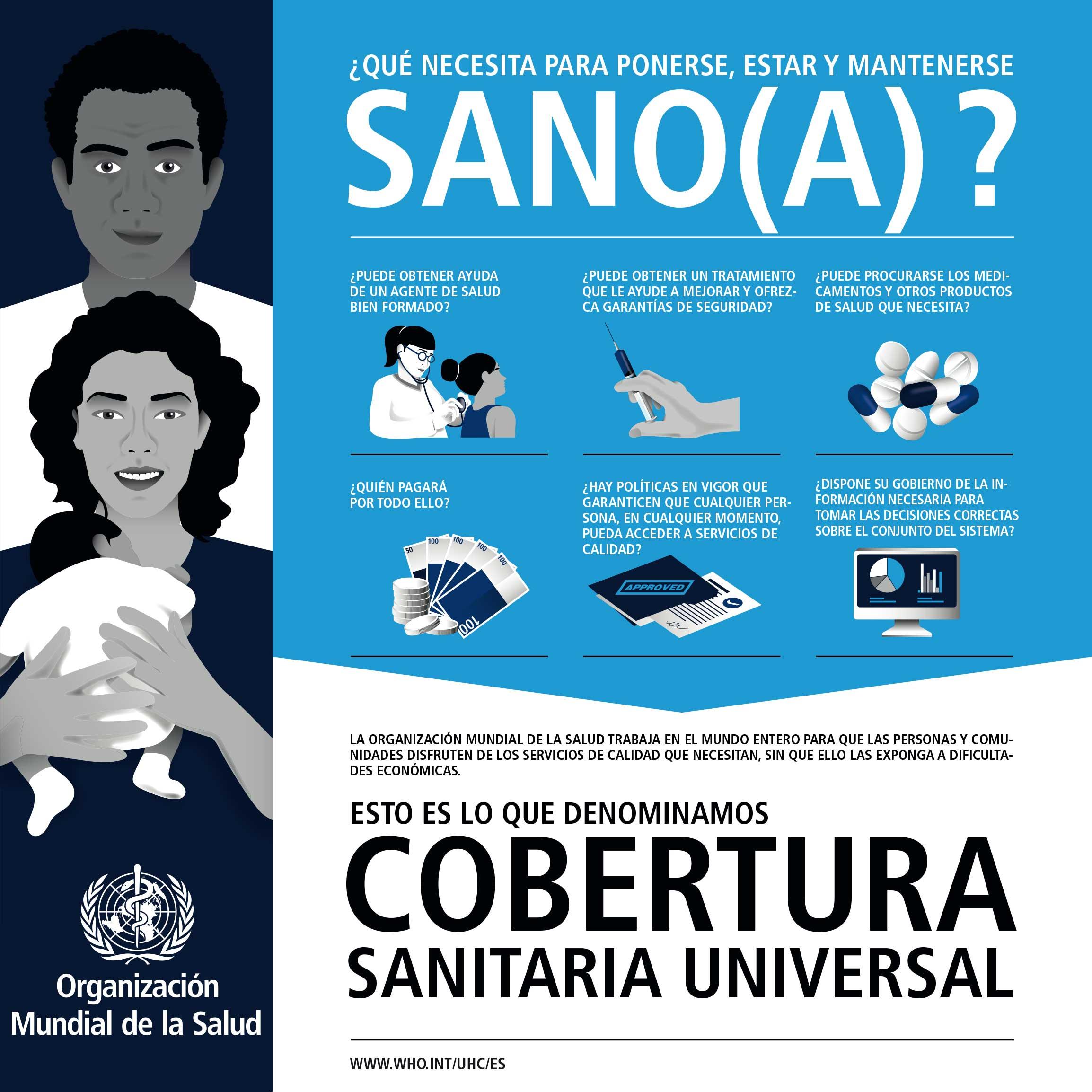 Aquí están las respuestas
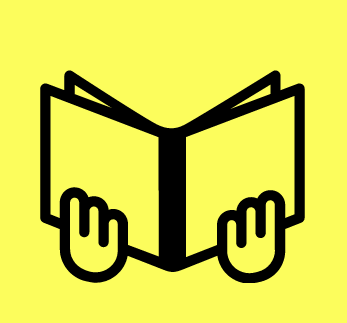 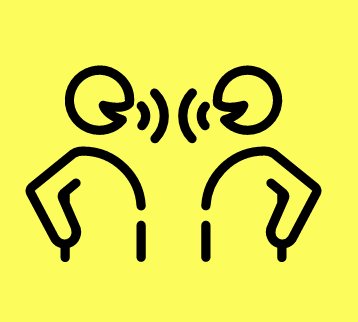 Ejemplo : who should pay? = 4
A Can you get hold of medicine and other  products you need? 
B Are there policies which allow everyone to have access at any given moment to quality services? 
C Can you get a quality treatment that helps you to get better? 
D Can you consult a qualified health professional? 
E Does your government have the necessary information to enable you to make good health decisions?
3
2
3
1
5
4
5
6
2
1
6
[Speaker Notes: Teacher note for students: Cobertura sanitaria universal refer to Universal Health Coverage
https://www.who.int/universal_health_coverage/es/]
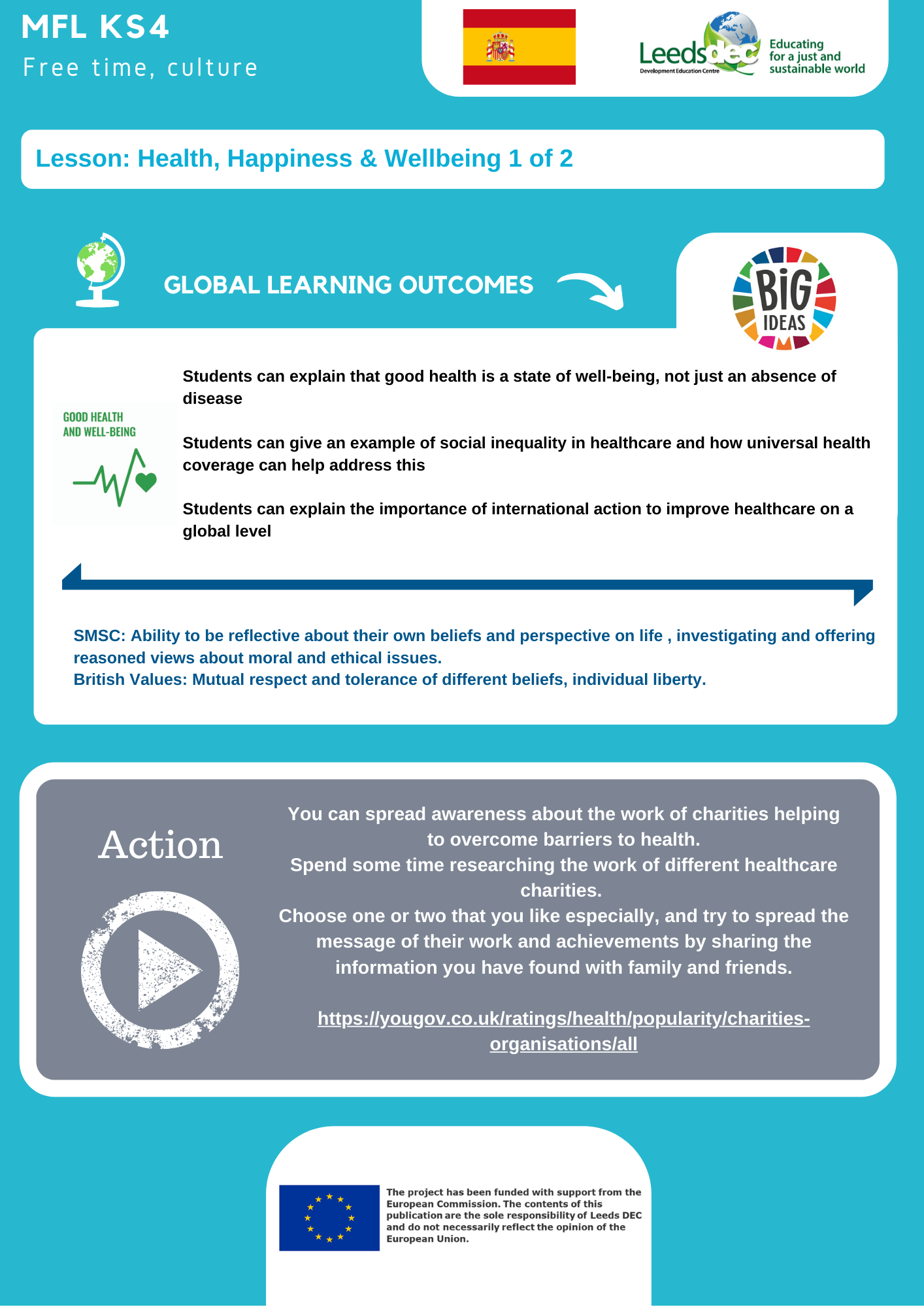 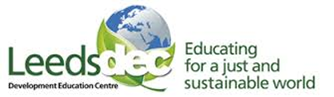 World Class Teaching project has been funded with support from the European Commission. The contents of these actions are the sole responsibility of the contractor and can in no way be taken to reflect the views of the European Union.
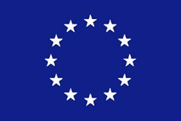